Информатика  и  ИКТ
Подготовка к ЕГЭ 2010
Коваленко Т.В.
учитель информатики
МОУ гимназия №23
г. Краснодар
2010 год
В презентации предложен разбор  тренировочных заданий для подготовки к ЕГЭ.

Задания взяты из демо-версии ЕГЭ-2010 и учебно-методического пособия «Информатика и ИКТ. Подготовка к ЕГЭ-2010» под редакцией Ф.Ф.Лысенко, Л.Н. Евич (вариант № 6).

В верхней части слайда указаны номер задания, уровень сложности и проверяемая тема материала.
Б – базовый уровень
П – повышенный уровень
В – высокий уровень
Тема:  системы счисления и двоичное представление информации в памяти компьютера.
A1-Б
Дано А =9D16, B=2378. Какое из чисел C, записанных в двоичной системе , отвечает условию A<C<B?
1) 10011010
2) 10011110
3) 10011111
4) 11011110
Решение:
Перевести все числа в одну систему счисления и сравнить их.
Наиболее понятной и близкой к 10-й системе счисления является 8-я системе счисления, поэтому переведем число А в эту  систему:  А = 9D16 = 1001 11012 = 10 011 1012 = 2358. 
Отсюда следует, что число С должно быть 2368 = 
       =010 011 1102 или 100111102
Ответ:  2)
Тема:  вычисление информационного объема сообщения.
A2 - П
Сколько бит информации несет сообщение о том, что из мешка вытащили один камень? (В мешке 4 белых, 2 серых и 2 черных камня).
      1) 0,5      2) 1,5      3) 2      4) 0,2
Решение:
Мы видим разновероятные события, поэтому воспользуемся формулой К.Шеннона      i = -  pi log2 pi 
pб = 4/8 = 1/2,   pc = 2/8 = 1/4,   pч = 2/8 = 1/4.
i = - (pб*log2*pб  + pc*log2*pc + pч*log2*pч) =
= - ( 1/2*log21/2 + 1/4 *log21/4 + 1/4 *log21/4 =
= - (1/2*(-1) + 1/4 *(-2) + 1/4 *(-2)) = 1/2 + 1/2 +1/2 = 3/2 =
=  1,5 бита
N
p = k / n
p – вероятность
k – количество     определенных событий
n – количество всех событий
i=1
Ответ:  2.
Тема:  вычисление информационного объема сообщения.
A2 - П
В некоторой стране автомобильный номер состоит из 7 символов. В качестве символов используют 18 различных букв и десятичные цифры в любом порядке.
Каждый такой номер в компьютерной программе записывается минимально возможным и одинаковым целым количеством байтов, при этом используют посимвольное кодирование и все символы кодируются одинаковым и минимально возможным количеством битов .
Определите объем памяти , отводимый этой программой для записи 60 номеров .
240 байт           3)   360 байт
2)    300 байт          4)   420 байт
Решение:
Всего символов:  18 (букв) + 10 (цифр) = 28;
N = 2i;   N = 28;   i =?;    24 < 28 <= 25   5 бит на 1 символ;
5 * 7 = 35 (бит на 1 номер);  35 : 8 = 4,375, т.к. необходимо целое количество байт, значит это 5 байт на 1 номер;
5 * 60 = 300 (байт).
Ответ:  2.
Тема:  кодирование текстовой информации. Кодировка ASCII. Основные кодировки кириллицы.
A3 - Б
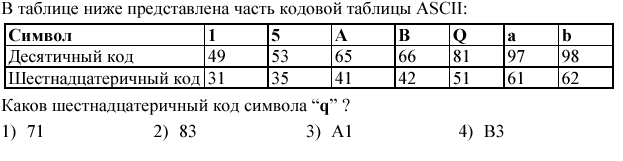 Решение:
В кодовой таблице ASCII все буквы расставлены по алфавиту, числовые  коды  их  имеют  последовательные  значения;
Отсюда следует, что разница кодов букв «q» и «a» равна разнице кодов букв «Q» и «A», то есть, 5116 – 4116=1016;
Шестнадцатеричный код символа «q» равен коду буквы «a» плюс 1016,  т.е. 6116 + 1016=7116
Ответ:  1.
Тема:  выполнение арифметических операций в двоичной, восьмеричной и шестнадцатеричной системах счисления.
A4- Б
Какое из представленных в восьмеричной системе счисления  чисел меньше  AB16?

      1) 2768      2) 2548      3) 2708     4) 2528
Решение:
Перевести число в восьмеричную систему счисления и сравнить с ответами:
AB16  =  ?8
AB16  = 1010 10112 = 2538
3
2
5
2528   <  2538
Ответ:  4.
Тема:  выполнение арифметических операций в двоичной, восьмеричной и шестнадцатеричной системах счисления.
A4- Б
Чему равна сумма чисел 1A16 и 1100010112?
      1) 1A16      2) 20016      3) 1A516     4) 1B16
Решение:
Так как ответы представлены в 16-й системе счисления, то переведем 2-е  число в 16-е.
       1 1000 10112 =
18B16
B
1
8
18B16
+
1A16
1A516
Ответ:  3.
Тема: использование переменных. Операции над переменными различных типов в языке программирования
A5- Б
Определите значение вещественной переменной b после выполнения следующего фрагмента программы:



      


    1) -5      2) 5      3) 50     4) -50
Решение:  (Паскаль)
a: = - 25/(9 - 4) = -5
b :=  (-5)*5 + 100 / 5 = -5
b := (10+15) / (-5) = -5
Ответ:  1.
Тема: работа с массивами (заполнение, считывание, поиск, сортировка, массовые операции и др .)
A6- П
В программе описан восьмиэлементный массив  А. Ниже представлен фрагмент одной и той же программы, записанный на разных языках программирования, в котором значения элементов сначала задаются, а потом изменяются:
Как изменятся элементы массива после выполнения данного фрагмента программы?
Все элементы массива окажутся равными 2, кроме элемента с нулевым индексом
Все элементы массива станут меньше на 1 и сдвинуться влево, кроме первого
Все элементы массива станут равными 0
Все элементы массива окажутся равными своему индексу
Решение:
1-й цикл
A[0] := 0 * 2 = 0
A[1] := 1 * 2 = 2
A[2] := 2 * 2 = 4
и  т.д.
После 1-го цикла массив будет выглядеть так:
2
4
6
0
10
12
14
8
A[1] := 2 / 1 = 2
A[2] := 4 / 2 = 2
A[3] := 6 / 3 = 2
и  т.д.
2-й цикл
После выполнения второго цикла элементы массива изменятся таким образом.
2
2
2
2
2
2
2
0
Ответ:  1.
Тема: работа с массивами (заполнение, считывание, поиск, сортировка, массовые операции и др .)
A6- П
В программе используется одномерный целочисленный массив A с индексами от 0 до 10. Ниже представлен фрагмент программы, в котором значения  элементов сначала задаются, а затем меняются .
Паскаль
for i:=0  to 10 do A[i]:=i; 
for i:=0  to 10 do 
begin 
A[10-i]:=A[i]; A[i]:=A[10-i]; 
end;
Чему будут равны элементы этого массива после выполнения фрагмента программы ?
1)  10   9   8   7   6   5   4   3   2   1   0
2)    0   1   2   3   4   5   6   7   8   9  10
3)  10   9   8   7   6   5   6   7   8   9  10
4)    0   1   2   3   4   5   4   3   2   1   0
Решение:
1-й цикл
for i:=0  to  10  do  A[i]:=i;
0
1
3
4
2
5
6
7
8
9
10
0
1
3
4
2
5
6
7
8
0
10
2-й цикл
A[10–0]:= A[0];   A[10]=0
A[0] := A[10-0];   A[0]=0;
A[10–1]:= A[1];   A[9]=1
A[1] := A[10-1];   A[1]=1
A[10–2]:= A[2];   A[8]=2
A[2] := A[10-2];   A[2]=2
A[10-3] := A[3];   A[7]=3
A[3] := A[10-3];   A[3]=3
A[10-4] :=A[4];    A[6]=4
A[4] := A[10-4];   A[4]=4
A[10-5] :=A[5];    A[5]=5
A[5] := A[10-5];    A[5]=5
Мы имеем значения всех элементов.
Паскаль
for i:=0  to 10 do A[i]:=i; 
for i:=0  to 10 do 
begin 
A[10-i]:=A[i]; A[i]:=A[10-i]; 
end;
0
1
2
3
4
5
4
3
2
1
0
Ответ:  4)
Тема: знание основных понятий и законов математической логики.
A7- П
Какое из приведенных ниже названий животных соответствует условию
(первая буква гласная  вторая буква согласная)  (предпоследняя буква согласная)?

1) СВИНЬЯ       2) ЖИРАФ         3) КОРОВА         4) КРОЛИК
Решение:
Для удобства можно воспользоваться логическими переменными:
A – первая буква гласная
B – вторая буква согласная
C – предпоследняя буква согласная, тогда истинность условия будет выглядеть так:    (A  B)  C = 1
В левой части уравнения конъюнкция, она истинна при условии: 
 (A  B)  = 1  и  С = 1.   (A  B)  = 1, когда  A  B = 0. Дизъюнкция равна 0, когда равны 0 все входные переменные, отсюда следует, что A = 0, B = 0.
согласная
гласная
Значит первая буква согласная, вторая – гласная, предпоследняя –согласная.
Ответ:  3)
Тема:  умения строить и преобразовывать логические выражения
A8 - Б
Упростите логическое выражение (A  B)  (A  B).

1) A        2) B        3) A  B       4) A  B
Решение:
(A  B)  (A  B)  = (A  B)  (A  B) =  A  (B  B) =
=  A  1= A .    
Здесь используются законы:
1)  де Моргана ((A  B) = (A  B));
2)  распределительный (A  B)   (A  B) = A  (B  B);
3)  исключения третьего ((B  B = 1)
Ответ:  1
Тема: умения строить таблицы истинности и логические схемы
A9 - Б
Определите структурную формулу, соответствующую логической схеме, изображенной на рисунке, упростите формулу. В ответе укажите какой элемент нужно убрать из исходной схемы, составив новую схему по упрощенной формуле.
A


F(A, B, C)
B


C
1) A        2) B         3) C         4) Не нужно убирать элемент
Решение:
Схеме соответствует формула  A  B   B   C.  Упростим её.
А   B    B   C =
B  C
B
Правило де Моргана

F(B, C)

C
Ответ:  1
Закон поглощения
Тема: умение представлять и считывать данные в разных типах информационных моделей (схемы, карты, таблицы, графики и формулы).
A 10- Б
На рисунке изображена схема дорог между колхозами  и обозначена стоимость перевозки одной тонны зерна между соседними колхозами. Соответствующие данные приведены в таблице. укажите ячейку таблицы, в которой допущена ошибка. (Первая буква – указывает строку, вторая – столбец.)
B
20
F
8
A
7
D
15
13
G
12
C
1) AB            2)  CG               3)  FG                4)  GD
Решение:
Сравним  ответы со схемой и с таблицей:  AB = BA =20, AF= FA = 8, 
FD = DF = 7, DG = GD = 13, GC = 12, а вот CG = 12 на схеме, а в таблице CG = 15, FG – нет  дороги.
Ответ:  2
A 11- Б
Тема: умение кодировать и декодировать информацию
Буквы A, B, C, D, E  закодированы кодами различной длины, как показано в таблице
Определите, какой из перечисленных ниже набор букв закодирован строчкой, представляющей собой двоичное представление числа 55138.
1)  BCADE       2)  DCABE           3)  BEDCA               4)  BEADC
D
E
Решение:
55138 = 101 101 001 0112
Очевидно, что последние 2 триады соответствуют буквам D и E, тогда первые две триады перегруппируем на группы по две цифры: 10 11 01, что соответствует буквам B, C и A, т. е. это строка  BCADE.
Ответ:  1
A 12- Б
Тема: формальное исполнение алгоритма, записанного на естественном языке.
На уроке математики учитель попросил детей составить задачу. Первым поднял руку Тимур. Он сказал: «Есть число 3428, каждую цифру его нужно вычесть из 10, у полученного числа убрать первую и последнюю цифры, затем вычесть из него 5 и разделить на 9, тогда и получится возраст моего брата». Сколько лет брату Тимура?
        1) 8             2) 7              3) 9             4) 5
Решение:
Решить надо алгоритм линейной структуры.
10 – 3 = 7, 10 – 4 = 6,  10 – 2 = 8,  10 – 8 = 2, получим -7682;
Убрав первую и последнюю цифры получим число 68;
 Вычтем из этого числа 5 и получим 63;  
63 : 9 = 7
Ответ:  2
A 13- Б
Тема: знания о файловой системе организации данных.
На рисунке представлен фрагмент дерева каталогов.
C:
Windows
Temp
System
driver.cab
Program files
Adobe
Определите полное имя файла driver.cab.
C:\Windows\Temp\driver.cab
C:\Program Files\driver.cab
C:\Windows\System\driver.cab
C:\Program Files\System\driver.cab
Ответ:  3
A 14- Б
Тема: знание технологии хранения, поиска и сортировки информации в базах данных.
Сколько записей в представленной ниже таблице удовлетворяет условию «Пол = «ж»  ИЛИ (Стаж > 17  И  Возраст < 40)»?
+
+
5
 2
 3
 4
+
Решение:
Сложное условие состоит трех условий: 
x1: Пол = «ж»;  x2: Стаж > 17;  x3: Возраст < 40.   x1 или (x2 и x3) =1. Зная значения операций дизъюнкция и конъюнкция, будем решать эту задачу. Сначала можно  просмотреть поле «Пол» и отметить «+» записи, содержащие значение «ж». Затем просмотреть поле «Стаж», найти значения > 17 и в этих записях просмотреть значения в поле «Возраст», если оно будет < 40, то также поставить «+». Сосчитав «+», получим результат.
Ответ:  3
Тема: знание технологии обработки графической информации.
A 15- П
Программист задал цвет фона web-страницы, используя атрибут “#FFFFFF”, где в кавычках задаются шестнадцатеричные значения интенсивности цветовых компонент в 24-битной RGB-модели. Будет ли виден заголовок страницы, если выбран белый цвет текста заголовка?
Да, так как цвет фона – черный
Да, но плохо, так как цвет фон – желтый
Нет, так как цвет фона – белый
Да, так как цвет фона -- коричневый
Решение:
Аббревиатура  RGB означает: R (red) – красный, G (green) – зеленый и  B (blue) – синий.  На каждую составляющую компоненту отводится 1 байт (8 бит). С помощью одного байта можно закодировать 256 цветов, коды этих цветов от 0 до 255.  25510 = FF16.  Если все составляющие цвета имеют минимальное значение (0), то это цвет черный, если же максимальное значение (FF16), то это цвет белый. Значит цвет фона белый и белый заголовок на нем не будет виден.
Ответ: 3
Тема: знание технологии обработки информации в электронных  таблицах
A 16- Б
В электронной таблице в ячейку F2 занесена формула 
= ПРОИЗВЕД(E2;F1), её значение равно 28. Найдите значение ячейки E2, если значение формулы =СРЗНАЧ(F1;F2) равно 17,5.
           1) 7                      2) 10                     3) -10                     4) 4
Решение:
(F1 + F2) : 2 = 17,5 – по условию задачи, отсюда следует, что
F1 = 17,5 * 2 – F2 ,  т.к. F2 известно (28), то 
F1 = 35 – 28 = 7;
F2 = E2 * F1 -- по условию задачи, 
28 = E2 * 7, 
E2 = 28 : 7 = 4
Ответ: 4
A 17- Б
Тема: знания о визуализации данных с помощью диаграмм и графиков
Выделение памяти для программы менялось в течение 3-х минут следующим образом: в 1-ю минуту было выделено 10 Мб, во 2-ю – 50 Мб, в 3-ю – 40 Мб. Какая из диаграмм соответствует изменению выделяемой памяти в течение 3-х минут?
2)
1)
2
1
3
2
1
3
4)
3)
80
80
60
60
40
40
20
20
Ответ: 4
2
3
3
1
2
1
Тема: умение исполнить алгоритм для конкретного исполнителя с фиксированным набором команд.
A 18- В
Существует исполнитель «РОБОТ», умеющий выполнять команды:
ВПРАВО <число шагов> -- движение вправо на заданное число  шагов;
ВВЕРХ <число шагов> --  движение вверх на заданное число шагов;
ВНИЗ<число шагов> -- движение вниз на заданное число шагов;
РАЗБИТЬ – разбить стену, стоящую прямо перед роботом по направлению движения;
ПОВТОРИТЬ <число повторений> [<повторяющиеся действия>] –  команда повторения указанных действий.
Например, чтобы пройти путь, указанный на рисунке 1 (стрелками указано направление движения), нужно последовательно выполнять
команды:
ВПРАВО1 
ПОВТОРИТЬ2 [РАЗБИТЬ ВПРАВО1]
ВВЕРХ1
ВПРАВО2
ВНИЗ1
ВПРАВО2.
Рис. 1
Укажите номер последовательности команд из перечисленных ниже, которые следует выполнить, чтобы траектория движения робота соответствовала фигуре, представленной на рисунке 2 (робот не должен разбиться об стену).
Рис. 2
1)  ВПРАВО2  ВВЕРХ1  ПОВТОРИТЬ2 [ВПРАВО1  ВПРАВО1  РАЗБИТЬ] 
      ПОВТОРИТЬ2 [ВПРАВО1  ВВЕРХ2]  ВПРАВО1
2)  ВПРАВО2  ВВЕРХ1  ПОВТОРИТЬ2 [ВПРАВО2   РАЗБИТЬ] 
      ВПРАВО1 ПОВТОРИТЬ2 [ВПРАВО2  ВВЕРХ2]  ВПРАВО1
ВПРАВО2  ВВЕРХ1  ВПРАВО1  ПОВТОРИТЬ2 [ВПРАВО1  РАЗБИТЬ] 
      ПОВТОРИТЬ2  [ВПРАВО1  ВВЕРХ2]  ВПРАВО1
ВПРАВО2  ПОВТОРИТЬ2 [ВПРАВО1  РАЗБИТЬ]  ВПРАВО1 
      ПОВТОРИТЬ2 [ВПРАВО1  ВВЕРХ2]  ВПРАВО1
Ответ:  3
Тема: знания о методах измерения количества информации.
В1 - Б
Текстовый файл состоит из 512 страниц по 32 строки. В каждой строке 64 символа, 1 символ занимает 16 бит. Сколько дискет 3.5 дюйма объемом 1.44 Мб потребуется для записи этого текстового файла?
Решение:
Вычислим информационный объем текстового файла по формуле:
 L = K * I, где
K – количество символов – 512 * 32 * 64
I – информационный объем одного символа – 16
L = 512 * 32 * 64 *16  = 29 * 25 * 26 * 24 = 224  (бит)
1Мб = 1024Кб = 1024(байт) = 1024 * 8 (бит) = 210 * 210 * 23 = 223 (бит)
224 / 223 = 21 = 2 (Мб)
Так как 1 дискета имеет объем 1,44 Мб, то необходимо 2 дискеты.
Ответ: 2
Тема: знание и умение использовать основные алгоритмические конструкции : следование, ветвление, цикл.
В2 - Б
Определить значение целочисленной переменной y после выполнения алгоритма.
Решение:
Изменение значений переменных в ходе выполнения алгоритма проследим по таблице.
x:=10, y := 0
Да
y = 3*x
Нет
x := x - 1
y := y+3
Ответ:  15
В3 - П
Тема: знание позиционных систем счисления.
Найдите x, если число B95x  в системе счисления с основанием x равно десятичному числу 228710.
Решение:
1-й способ.
Представим это число в развернутой форме с основанием x.
2    1    0
B 9 5 x  = 11 * x2  + 9 * x1 + 5 * x0 = 228710
11x2 + 9x + 5 = 2287
11x2 + 9x - 2282 = 0
D = b2 – 4*a*c = 81 – (- 4*11*2282) = 100489
x1 = (- b +  D) / (2*a) = (- 9 + 317) / 22 = 14
x2 = (-b - D) / (2*a) = (-9 – 317) / 22 = -14,8
x2 не может быть основанием, та как оно отрицательное и дробное.            Ответ: 14           (11*142 + 9 *14 + 5 = 2287)
2-й способ.
Минимальное основание системы счисления, в которой может быть записано это число, 12, так как старший символ в этом числе В (11). Начиная с этого числа, методом подбора можно найти искомое основание (14).
В4 - В
Тема: умение строить и преобразовывать логические выражения.
A, B. C – целые числа, для которых ложно высказывание:
((A < C + 1)  B > A)  ( (B – 2 < C)  (C – 12 < A)).  Чему равно минимально
возможное С,  если A = 12,  B = 24?
Решение:
((A < C + 1)  B > A)  ( (B – 2 < C)   (C – 12 < A)) = 0
1
1
1
0
0
0
Перед нами импликация двух отношений, которая будет ложна только в одном случае.
1) (A < C + 1)  B > A = 1
Здесь мы видим  конъюнкцию отношений.
12 < C + 1,    11 < C,   минимальное С = 12
Это дизъюнкция отношений,  она имеет ложное значение, когда ложны входящие выражения.
2)  (B – 2 < C)   (C – 12 < A) = 0
а)   (B – 2 < C) = 0, значит  B – 2 < C = 1,   24 – 2 < C,    22 < C, минимальное С = 23
б)  C – 12 < A = 0, отсюда следует, что C – 12  A = 1,  C – 12  12,  C  24,  минимальное С = 24.  Итак мы получили три ответа: С =12,  С =23, С = 24,                     из которых только один удовлетворяет условию задачи.
Ответ:  24
В5 - Б
Тема: умение исполнять алгоритм в среде формального исполнителя
Исполнитель умеет выполнять две команды:
Умножь на 2.
Прибавь 5.
Первая команда умножает число на 2, вторая – прибавляет к этому  числу 5. Запишите порядок команд, необходимых для получения числа  34 из числа 3, количество команд не должно превышать 4. (Например, для  получения из 7 числа 88 это программа 121: умножь на 2, прибавь 5, умножь на 2.)
Решение:
Решаются такие задачи от обратного,  заменяя действия умножение на деление, а сложение -- на вычитание.
Если число не делится нацело, то следует вычесть заданное число и т. д.
34  : 2 = 17;
17  не делится нацело на 2, значит надо вычитать:
        17 -  5 = 12;
12 : 2 = 6;
 6 : 3 = 3.
Прямой порядок команд:

3 * 2 = 6;
6 * 2 = 12:
12 + 5 = 17;
17 * 2 = 34.
Ответ:  1121
В6 - П
Тема: умение строить и преобразовывать логические выражения
В кафе зашли 4 девушки: Лида, Аня, Настя и Оля. Перед барной стойкой стоят 4 стула разных цветов: синий, зеленый, красный и желтый.
Синий стул стоит около красного и того, на который сядет Оля.  желтый стул стоит с краю. Оля не сядет на зелёный стул.  Настя сядет только между Лидой и синим стулом. Выясните,  на каких стульях будут сидеть девушки. В ответе укажите первые буквы имен девушек, в том порядке, в котором они сели на красный, зелёный, синий и желтый стул соответственно. (Например, НОАЛ значит, что Настя села на красный стул, Оля – на зелёный, Аня – на синий, Лида – жёлтый.
Решение:
Для решения этой логической задачи воспользуемся табличным способом, в левом столбце запишем цвета стульев (первые буквы), а в верхней строке – первые буквы имен девушек.
-
-
-
+
-
-
-
+
-
-
-
+
-
-
-
+
Из первого предложения следует, что Оля не сядет ни на синий стул, ни на красный. Из второго предложения следует, что она не сядет и на зелёный, для неё остается только желтый стул. 
Так как желтый стул уже занят, отметим это. 
Настя и Лида не сядут на синий стул, значит на синий сядет Аня.
Так как синий стул стоит около красного и того, на который сядет Оля, а Оля села на желтый стул, который стоит с краю, то значит синий находится между красным и желтым стульями. Известно, что Настя сядет между синим стулом и Лидой, значит она сядет на красный стул, а зелёный остается для Лиды.
Ответ: Н Л А О
В7 - П
Тема: умение определять скорость передачи информации при  заданной пропускной способности  канала.
Скорость передачи данных через интернет-соединение составляет 256 Кбит/с. Необходимо передать на ftp-сервер  файл размером 1,5 Мб.
Определите количество полных секунд для передачи файла.
Решение:
Размер файла надо перевести в Кбиты и разделить на 256.
1)  1,5 * 1024 * 8 =  12288 (Кбит)
2)  12288 : 256 = 48  (сек.)
Ответ:  48
В8 - П
Тема: умение исполнять алгоритм , записанный на естественном  языке.
Строки, содержащие последовательности цифр, задаются следующим алгоритмом. Первая строка состоит из одной цифры 2. Каждая следующая строка получается при выполнении следующих действий: если последняя цифра предыдущей строки меньше 5-ти, то сначала записываются все цифры предыдущей строки, а затем удвоенное значение последней цифры; если же последняя цифра предыдущей строки не меньше 5-ти, то сначала записывается последовательность цифр из предыдущей строки, а затем справа к ней приписываются  первые две цифры этой строки. Вот первые 4 строки, созданные по этому правилу:
2
24
248
24824
Запишите последние 4 цифры подряд, стоящие в двенадцатой строке (считая слева направо).
Количество символов в строке, начиная с 4-й, определяется по формуле:  k = (i – 2)+ 3, где i – номер строки.
Поскольку строки содержат последовательности одинаковых символов (248 248 и т.д.), расположенных именно в таком порядке, причем, четная строка заканчивается символом «4», а нечетная – символом «8», можем вычислить ответ для поставленной задачи.
k = (i – 2)+ 3
Ответ:  4 8 2 4
В9 - Б
Тема: знание базовых принципов организации и функционирования компьютерных сетей, адресации в сети.
Необходимо получить доступ к фотографии с именем grade89.jpg, которая выложена на сайте foto.com в каталоге school. В таблице фрагменты  адреса файла закодированы буквами от А до И. Запищите последовательность этих букв, кодирующую адрес указанного файла  в сети Интернет.
school/
school/
://
://
.jpg
.jpg
grade89
grade89
http
http
.com
.com
/
/
foto
foto
Решение:
Д
И
Е
Ж
А
Г
В
Б
Ответ:
В10 - П
Тема: умение осуществлять поиск  информации в Интернет.
В таблице приведены запросы к поисковому серверу. Расположите обозначения запросов в порядке убывания количества найденных страниц. В данной поисковой системе: символ & обозначает обязательное вхождение слов в предложение (логическое И); символ | обозначает поиск любого из заданных слов (логическое ИЛИ).
Решение:
Логическая связка И сужает границы поиска, а логическая связка ИЛИ – расширяет. Это можно увидеть  на диаграммах.
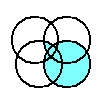 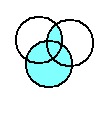 Ответ:
Г Б В А
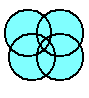 г
л
г
л
г
л
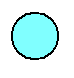 а
а
м
а
м
а
Г)
Б)
В)
А)
Тема: умение прочесть фрагмент программы на языке программирования и исправить допущенные ошибки.
С1 - П
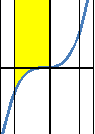 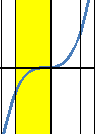 Требовалось записать программу, которая принимает координаты точки на плоскости (x, y – действительные числа) и определяет принадлежность точки заштрихованной области (включая её границы) на рис.1
Программист торопился и написал программу неправильно.
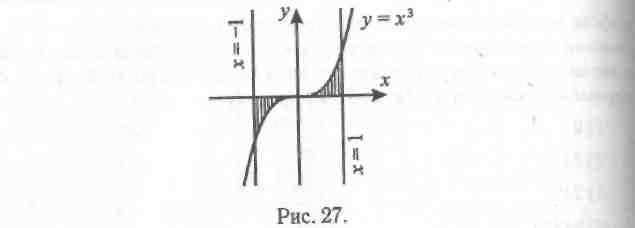 (x<=0)  and (x>=-1) and (y>=x3) and (y<=0)
(x<=0) and (x>=-1)
(x<=0)  and (x>=-1) and (y>=x3)
(x<=0)
(x=0.5, y=-1)
Рис. 1
Последовательно выполните следующее:
   1) приведите пример таких чисел (х, у), для  которых программа неправильно решает задачу;
   2) укажите, как можно доработать программу, чтобы не было случаев неправильной её работы. (Существует несколько вариантов сделать это, в ответе укажите любой из них.)
Паскаль
var x,y:real;
begin
readln(x, y)
if (x<=0) and (x>=-l) and (y>=x*x*x)
then
writeln(‘принадлежит’)
if (x>=0) and (x<=l ) and (y<=x*x*x)
then
writeln(‘принадлежит’)
else writeln('He принадлежит')
end.
y
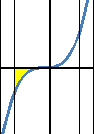 y
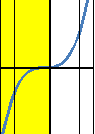 x=-1
x=-1
y= x3
y= x3
Решение:
x
x
Для чисел (x=0.5, y =-1)  программа неправильно решает задачу.

if (x<=0) and (x>= -1) and (y>=x*x*x) and (y<=0)  or (x>=0) and (x<= -1) and (y<=x*x*x) and (y>=0)  then writeln(‘принадлежит’) else writeln(‘непринадлежит’);
x= 1
x= 1
Тема: умения написать короткую (10 – 15 строк ) простую программу  например, обработки массива ) на языке программирования или  записать алгоритм на естественном языке.
С2 - В
Дан целочисленный массив из 25 элементов. Элементы массива могут принимать значения от 30 до 50 — количество яблок в одном ящике. Опишите на русском языке или на одном из языков программирования алгоритм, который среди ящиков с количеством яблок больше сорока находит номер ящика с самыми крупными яблоками. Гарантируется, что такой ящик один. (Вес яблок во всех  ящиках одинаковый.)
   Исходные данные объявлены так, как показано ниже. Запрещается использовать не объявленные  переменные, но разрешается не использовать часть из них.
 Паскаль	
 const N = 25;
 var A:array[1..N]  of integer;
 i, j, min:integer;
 begin
 for i:=l to N do readln  (A[i]);
    . . .
end.
j :=1; min := 50;
 for  i := 1  to  N  do
   if  (A[i] > 40) and  (A[i] < min) then
   begin
     j := i;  min := A[i];
   end;
 writeln (j);
Решение:
Допустим, i – номер ящика, A[i] – количество яблок в ящике.
Поскольку масса ящиков одинакова, то чем крупнее в ящике яблоки, тем меньше их количество. Поэтому задача сводится к нахождению наименьшего элемента среди тех, числовые значения которых, больше 40.
Тема: умение построить дерево игры по заданному алгоритму и  обосновать выигрышную стратегию.
С3 - В
Два игрока играют в "Верёвку". Игроки ходят по очереди. В начале игры верёвка имеет длину 14 см. Ход состоит в том, что игрок отрезает от верёвки кусок длиной 3 или 4 см. Выигрывает тот игрок, на чьём ходе закончится верёвка (последний выигрышный ход может быть < 3). Кто выиграет при безошибочной игре двух игроков — игрок, делающий первый ход, или игрок, делающий второй ход? Ответ обоснуйте.
Решение:
Выигрывает второй игрок. Для доказательства рассмотрим неполное дерево игры, оформленное в виде таблицы, где в каждой ячейке записана длина куска верёвки, оставшегося после хода игрока. Для первого игрока указаны все варианты ходов, для второго — выигрышные ходы.
Таблица содержит все возможные варианты ходов первого игрока. Из неё видно, что при любом ходе первого игрока у второго имеется ход, приводящий к победе.
Тема: умение создавать собственные программы (30 – 50 строк ) для
решения задач средней сложности.
С4 - В
В 64-квартирном доме проводится проверка долгов жильцов по оплате коммунальных услуг. Для формирования сообщений о накопившемся долге выбираются номера квартир, долг которых превышает максимальный долг по всем квартирам более чем на 80%. Если долги у всех одинаковые, то выбираются первые 60% квартир-должников, начиная с минимального номера (округлять следует в меньшую сторону, например, при пяти должниках будут выбраны первые 3 квартиры-должника).
   Напишите эффективную по времени работы и по используемой памяти программу (укажите используемую версию языка программирования, например, Borland Pascal 7.0), которая выбирает номера необходимых квартир.
   На вход программы сначала подаётся число квартир-должников N. В каждой из следующих N строк находится  сведения о долге одной  из квартир в формате: 
< Фамилия > <Имя> < квартира > <долг>, где < Фамилия > — строка,  состоящая не более чем из 20 символов,
   <Имя> — строка, состоящая не более чем из 15 символов,
   <квартира> — целое положительное число от 1 до 64,
   <долг> — положительное вещественное число.
   <Фамилия> и <Имя>, <Имя> и <квартира>,  <квартира>  и <долг>  разделены одним пробелом.
   Пример входной строки:
Иванов Иван 1 107.39
   Программа должна  выводить номера квартир-должников, подходящих по условию. Гарантируется, что максимальный  долг не превышает 3000 и каждая квартира во вводимых данных присутствует ровно один раз.
Решение: Паскаль
const  F = 64;
     var cnt: array[1..F] of real;  с  :  char;
        z,  max, sim: real; i, fit,  N:  integer;
     begin
        for i := 1  to  F do  cnt[i]  := 0;
        readln(N);
        max:=0;  sum:=0;
        for i := 1 to N do
        begin
         repeat
            read(c);
         until с = ‘ '; {конец фамилии}
         repeat
            read(c);
         until с = ' '; {конец имени}
         readln(flt, z) ; {номер кв-ры, долг}
         if z > max  then  max := z;
         sum := sum+z;  cnt[fit]  := z
        end;
fit  := 0; i  := 1;
     if  max = sum/N  then
         while fit <= (N*0.6) do
         begin
            if cnt[i] > 0 then
            begin
              write  (i, ‘ ‘);  fit  := fit + 1
            end;
            i := i + 1
         end
        else
        for  i :=  1 to F do
          if cnt[i] > max*0.8 then \  write (i,‘ ‘); 
end.
Список литературы
Лысенко Ф.Ф, Евич Л.Н. Информатика и ИКТ. Подготовка к ЕГЭ-2010. – Ростов-на-Дону: 
     Легион-М, 2009.
http://kpolyakov.narod.ru